Health Promoting SchoolsWHO/PAHO Collaborating Centers Regional Meeting
Carmen Aldinger, PhD, MPH
Education Development Center, 
Health and Human Development Division

24 October 2011, NIEHS, North Carolina
1
Outline
What are Health Promoting Schools (HPS)?

Progress, gaps and emerging issues in sustainable development and HPS

Issues and challenges for governance

Green economy and health opportunities

Recommendations and way forward
2
What are Health Promoting Schools (HPS)?
3
What is a health promoting school?
According to the WHO Global School Health Initiative:

“A health promoting school fosters health and learning with all the measures at its disposal.”

(From: http://www.who.int/school_youth_health/gshi/hps/en/index.html)
4
[Speaker Notes: What is a health promoting school?
A health promoting school is one that constantly strengthens its capacity as a healthy setting for living, learning and working.
A health promoting school:
Fosters health and learning with all the measures at its disposal.
Engages health and education officials, teachers, teachers' unions, students, parents, health providers and community leaders in efforts to make the school a healthy place.
Strives to provide a healthy environment, school health education, and school health services along with school/community projects and outreach, health promotion programmes for staff, nutrition and food safety programmes, opportunities for physical education and recreation, and programmes for counselling, social support and mental health promotion.
Implements policies and practices that respect an individual's well being and dignity, provide multiple opportunities for success, and acknowledge good efforts and intentions as well as personal achievements.
Strives to improve the health of school personnel, families and community members as well as pupils; and works with community leaders to help them understand how the community contributes to, or undermines, health and education.

http://www.who.int/school_youth_health/gshi/hps/en/index.html]
Components of a Health-Promoting School (Vince Whitman, 2005) in C. Vince Whitman & C. Aldinger (Eds.) Case Studies in Global School Health Promotion (p. 5). New York: Springer, 2009.
5
Progress, gaps and emerging issues in sustainable development and HPS
6
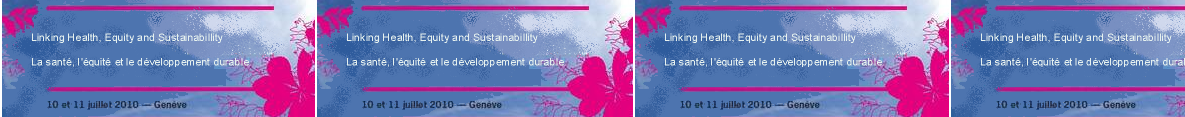 (from http://www.health-equity-sustainability-schools.org/)
International symposium: 
Linking health, equity and sustainability in schools
10-11 July 2010, Geneva
7
[Speaker Notes: This international symposium on linking health, equity and sustainability in schools focused on system changes, intersectoral collaboration, coordinated approaches (rather than silo approaches) and addressing underlying conditions such as poverty, with active involvement of the target audience, and measuring what is important (not necessarily what is easily to measure).  This seems to be the direction were our field of work is going.  There was an acknowledgement that the things we know how to do often don’t work anymore in light of the complexity and welfare issues we face and that we have to change our way of thinking. 

(from Carmen’s report back)]
Symposium statement called for….
Harmonizing efforts
Health of populations, equitable distribution of resources, and health of global ecosystems are inextricably linked 

Linking to education, building capacity
Comprehensive approaches
Long-term support
Active involvement
Continuing professional development
8
[Speaker Notes: From: http://www.health-equity-sustainability-schools.org/page/Statement+on+Symposium+Discussions

Harmonize the effortsThe health of human populations, the equitable distribution of resources and the health of global ecosystems are inextricably linked. The need for fundamental changes in how we live is becoming impossible to ignore. Health promotion, equity and sustainable development are all relevant for schools. They are closely linked, yet often they are being treated as separate issues. These three aspects of social development share fundamental principles and values, where individuals and communities acknowledge their own identity, and their connectedness with each other and their environment. The programmes evolving from these strategies are often similar, as are the key stakeholders. There are important differences in mandate and focus, and they work within different sectors. However, we should not seek to homogenize, but rather to harmonize our efforts. Linking to education, building capacityDuring the symposium: Linking health, equity and sustainability in schools’ in Geneva, Switzerland, on 10-11 July 2010, participants from over 30 countries from all parts of the world discussed the linkages between these three areas. As a result of the discussion at this symposium, the participants agree that:1. Comprehensive approaches on promoting health, equity and sustainable development need to built into school developments and development planning to enhance educational achievement 2. Long-term support through international, national/state and regional policies and strategies, combined with sufficient political support, resources and capacity are necessary 3. The active involvement of all key stakeholders e.g children, young people and parents, in planning, monitoring and evaluating is essential 4. Continuing professional development for educators, public health professionals, environmental workers and stakeholders is crucial. The symposium demonstrates how communication and knowledge exchange can improve and better connections among the international, national/state/provincial and regional networks, agencies, voluntary organizations and professionals in the education, school health, welfare and environmental sectors.]
Issues and challenges for governance
9
Scotland case study
Systems approach: five nested systems:

The political system at national level

The governance system

The municipal level

Community

The school system

Presented by Prof. Carol Tannahill, Director, Glasgow Centre for Population Health at Linking Health, Equity and Sustainability in Schools, Geneva, July 2010
10
[Speaker Notes: III. Integrated approaches to health, sustainability and equity: addressing the challenges 
• Prof. Carol Tannahill, Director, Glasgow Centre for Population Health 

Systems approaches bring a focus on the whole: in this case on the health of children across generations and whatever their circumstances. They highlight the relationships between component parts within the system, and between sub-systems, and require clarity about the contribution of those parts and sub-systems. 
Using Scotland as a case study, this plenary presentation will describe five nested systems with the potential to support or deliver integrated approaches to health, sustainability and equity. These are: 
(i) The political system at national level, where policy-making can support cross-government action on these issues in a way that gives leadership for other organisations and for the Scottish population and maximises synergies between different policy areas. 
(ii) The governance system, which establishes where accountability lies and measures the contributions made by organisations to national outcomes, indicators and targets. 
(iii) The municipal level, using the example of the city of Glasgow as a system. Any such municipal system has the potential to create health and to take action on sustainability and equity. 
(iv) Community – the local system of which schools are a key component. This system is comprised of the environmental, social, human, cultural, economic and educational assets of the community. 
(v) The school system, where the pupils, parents, and staff can take a whole school approach to promoting health, sustainability and equity.]
Green economy and health opportunities
11
Eco-Schools
International program for environmental education and management

Aims to raise students' awareness of sustainable development through classroom study as well as school and community action

Emphasizes democratic and participatory approach

Based on ISO requirements for environmental management system

Successful Eco-Schools are awarded Green Flag

(from: Foundation for Environmental Education, http://www.eco-schools.org/page.php?id=48)
12
[Speaker Notes: (http://www.eco-schools.org/page.php?id=48 10/10/11) Eco-Schools is an international programme for environmental education and management, which aims to raise students' awareness of sustainable development issues through classroom study as well as school and community action.With the emphasis placed on a democratic and participatory approach, the programme encourages children and youth to take an active role in how their school can be run for the benefit of the environment, highlighting the importance of civic values.The Eco-Schools programme is based on the ISO14001:2004 that specifies requirements for an environmental management system to enable an organization to develop and implement a policy and objectives which take into account legal requirements and other requirements to which the organization subscribes, and information about significant environmental aspects. The ISO14001:2004 applies to those environmental aspects that the organization identifies as those which it can control and those which it can influence.  [ISO = International Organization for Standardization]The Eco-Schools Methodology encompasses Seven Steps that any school can adopt. The process involves a wide range of stakeholders, but pupils play the central role. (Step 1: Eco-Schools Committee; Step 2: Environmental Review; Step 3: Action Plan; Step 4: M&E; Step 5: Curriculum Work; Step 6: Informing and Involving; Step 7: Eco-Code = mission statement, demonstrates school’s commitment]After a period of participation, an evaluation of the success of these initiatives and the methodology is undertaken, and the whole Eco-Schools programme for each school is assessed.Successful Eco-Schools are awarded the Green Flag, an internationally acknowledged symbol for environmental excellence. In some countries, this recognition happens through a three level system, were schools are awarded either bronze and silver prizes before getting the green flag, or one and two star prizes.]
Recommendations and way forward
13
Statement on International symposium: Linking health, equity and sustainability in schools, Geneva, July 2010
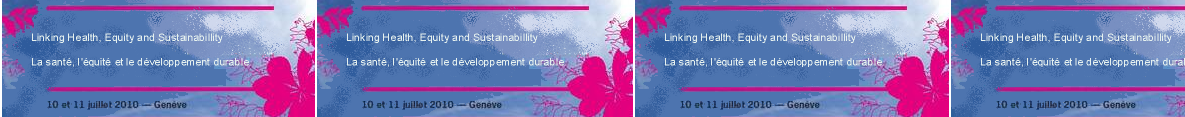 Participants agreed:

Comprehensive approaches to promoting health, equity and sustainable development need to be built into school development to enhance educational achievement

Long-term support is needed through international, national/state and regional policies, combined with political support

Active involvement of all key stakeholders is essential
Continuing professional development is crucial

(From: http://www.health-equity-sustainability-schools.org/page/Statement+on+Symposium+Discussions)
14
[Speaker Notes: (http://www.health-equity-sustainability-schools.org/page/Statement+on+Symposium+Discussions , 10/10/11) During the symposium: Linking health, equity and sustainability in schools’ in Geneva, Switzerland, on 10-11 July 2010, participants from over 30 countries from all parts of the world discussed the linkages between these three areas. As a result of the discussion at this symposium, the participants agree that:1. Comprehensive approaches on promoting health, equity and sustainable development need to built into school developments and development planning to enhance educational achievement 2. Long-term support through international, national/state and regional policies and strategies, combined with sufficient political support, resources and capacity are necessary 3. The active involvement of all key stakeholders e.g children, young people and parents, in planning, monitoring and evaluating is essential 4. Continuing professional development for educators, public health professionals, environmental workers and stakeholders is crucial. The symposium demonstrates how communication and knowledge exchange can improve and better connections among the international, national/state/provincial and regional networks, agencies, voluntary organizations and professionals in the education, school health, welfare and environmental sectors. 
The international movements promoting health in schools, community schools and eco-schools have agreed to collaborate by exchanging knowledge and information to this end. Follow-up webinar and on-line discussions on the themes of equity, sustainable development and better integration with education will be organized in the coming months.]
Contact information
15
Carmen Aldinger, PhD, MPH
Associate Center Director, Global Programs
Health and Human Development Division 
Education Development Center, Inc. 
55 Chapel Street
Newton, MA 02458 USA
Tel: +1-617-618-2362
Fax: +1-617-527-4096
Email: caldinger@edc.org
Websites: www.hhd.org, www.edc.org
16
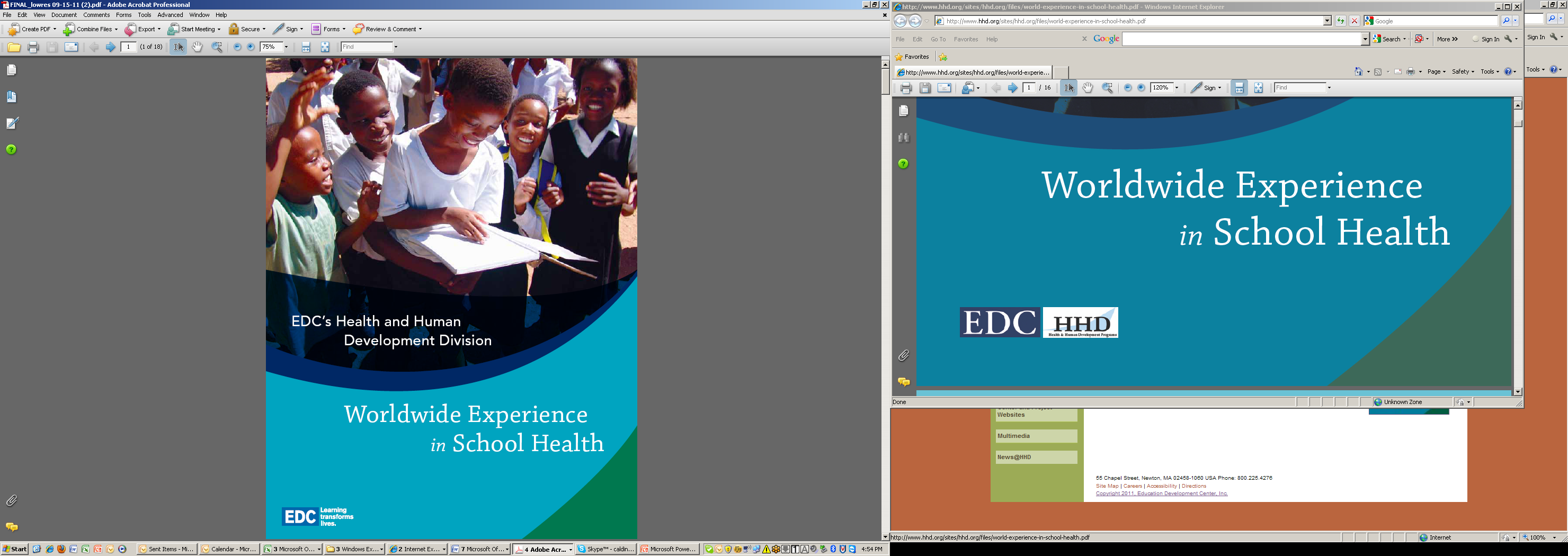 http://www.hhd.org/resources/publications/
worldwide-experience-school-health
17